Михаил Васильевич Ломоносов
Окружающий мир  4 класс
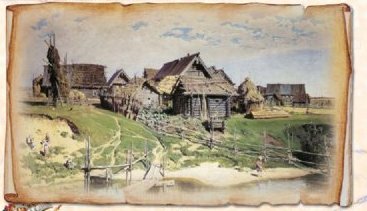 д. Денисовка около села Холмогоры Архангельской губернии
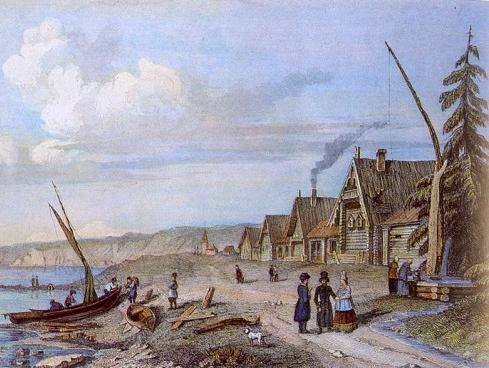 Помощник отца крестьянина - помора
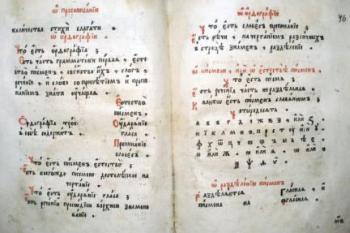 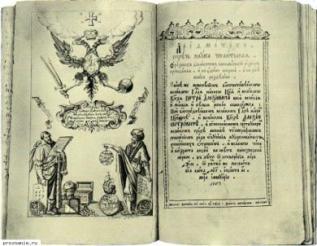 Жажда знаний
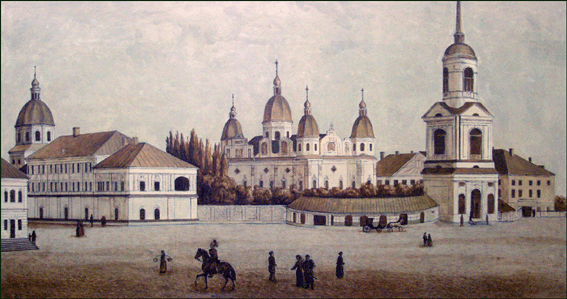 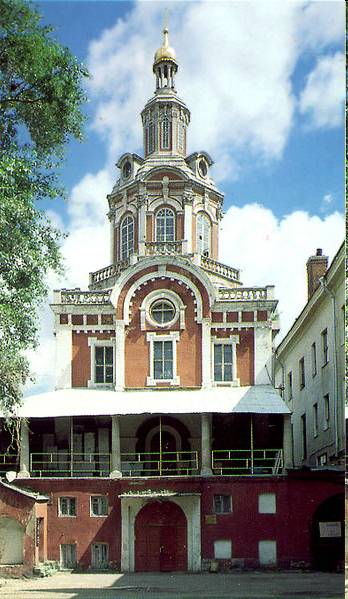 Киево-Могиля́нская акаде́мия
Славяно – греко – латинская академия
Талант, упорство и трудолюбие ученика М. В Ломоносова
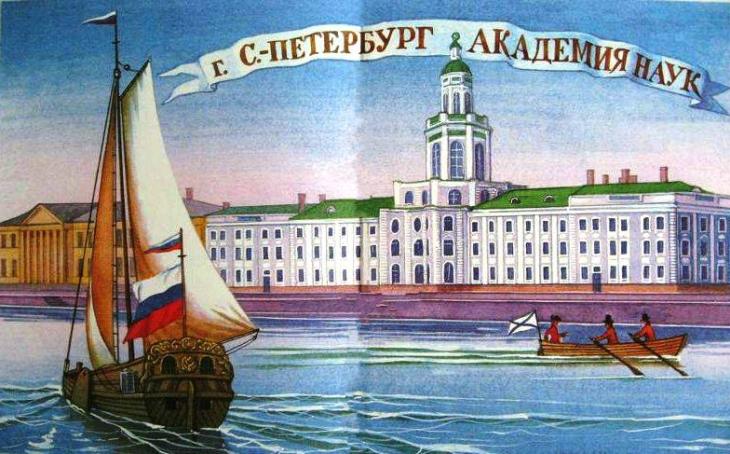 В самых различных областях знаний раскрылся талант Ломоносова.
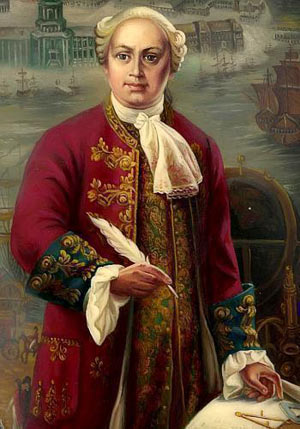 Прославился как физик, химик, геолог, поэт, художник, астроном, географ, историк.
Открытия Ломоносова
Организовал первую в России химическую лабораторию./Химия/
Развивал атомно-молекулярные представления о строении вещества /физика/
 Создал ряд оптических приборов. 
Открыл атмосферу на Венере.
 Описал строение Земли.
Объяснил происхождение многих полезных ископаемых и минералов.
 Опубликовал руководство по металлургии.
 Подчеркивал важность исследования Северного морского пути и освоения Сибири.
 Автор трудов по русской истории.
Под его руководством построена фабрика цветного стекла.
Открыл мастерскую для набора мозаичных картин.
 По инициативе Ломоносова основан Московский университет (1755).
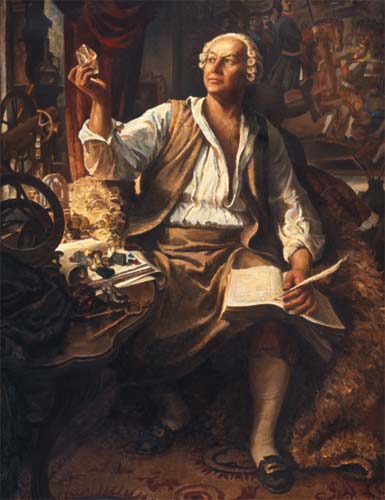 Московский университет (1755г.)
В наши дни российским и иностранным учёным за выдающиеся работы в области естественных наук присуждается золотая медаль имени М.В. Ломоносова.
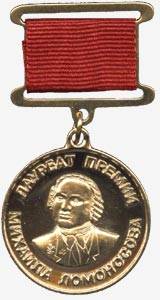 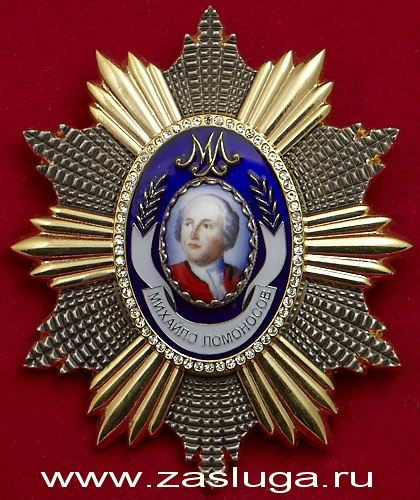 Использованные ресурсы
источник шаблона: http://pedsovet.su
http://www.sfu-kras.ru/staff/9069
http://ivmk.net/lithos-gotkr15.htm
http://lomonosov300.ru/pictkonkurs_showfotos_pager-pictkonkurs_set_472.9.html
http://www.labirint.ru/screenshot/goods/49887/5/
http://blog.rgub.ru/blog/2011/09/k-300-letiyu-m-v-lomonosova/
http://museum-old.lomic.ru/zal1.html
http://fourline.ru/zagadki_istorii/mify_o_rossiia_dikaya_moskoviya.html
http://works.tarefer.ru/44/100409/index.html
http://virtmuseum.aonb.ru/z6/z6_gram2.html
http://proznanie.ru/teacher/?class=7historyRus&content=c31b25414c51abd61127629c52325916
http://lomonosov.aonb.ru/?id=14
http://nnm.ru/blogs/spiridonn/mihail-vasilevich-lomonosov-polnoe-sobranie-sochineniy/
http://www.ukma.kiev.ua/subsite/390rokiv/nekropol/index.php
http://syt.edu.severodvinsk.ru/web/2011/francyzova/index.htm
https://www.russian-belgium.be/node/53633
http://news.emind.ru/news/show/1720
http://img12.nnm.ru/0/0/8/8/0/00880fb0920af660ea656f6094c96f57_full.jpg
http://lenta.ru/news/2010/11/30/prize/
http://aforizmyi.ru/5110-0111s_img36165.html
 http://nobelru.narod.ru/Lomonosov/Lomonosov3.jpg 
http://zasluga.ru/catalog_photos/lomonosov1.jpg